Association 
VAINCRE PARKINSON
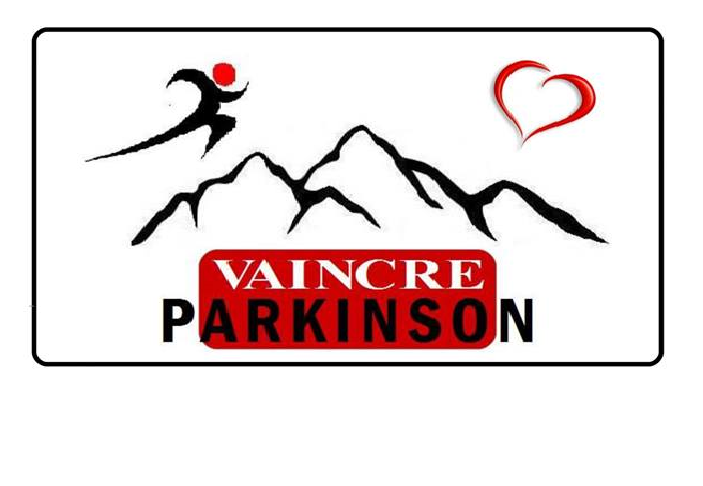 PLAN :

I/ La maladie de Parkinson

II/ Le trail et la maladie

III/ L’association

IV/ Aide financière
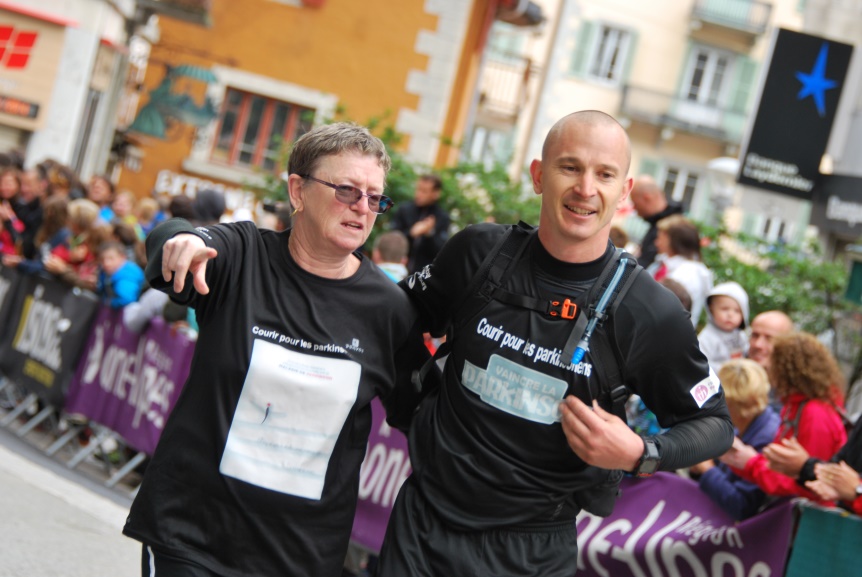 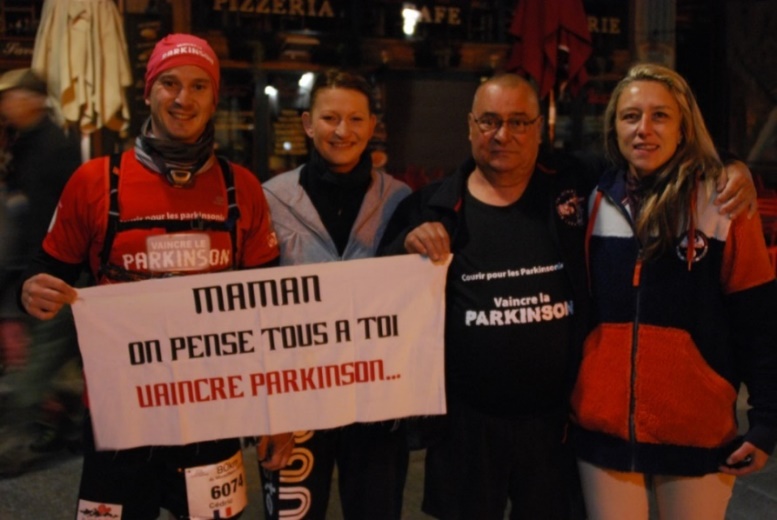 Chamonix 2014
I/ La maladie de Parkinson

Jean-Paul II, Michael J Fox, Sylvie Joly,  Mohamed Ali, Robin Williams… et 6,3 millions de personnes atteintes de la maladie de Parkinson

150 000 parkinsoniens en France
10 000 nouveaux cas par an

La maladie de Parkinson est un affection neurodégénérative. 

Il s’agit d’une maladie évolutive dont on ne guérit pas.

Les principaux symptômes sont :
les troubles moteurs (tremblements, lenteur, akinésie, rigidité…), 
les troubles végétatifs
troubles psychiques (dépression)
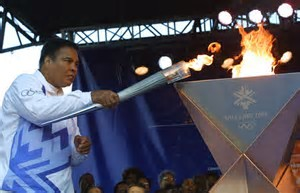 MAIS SURTOUT, la maladie de Parkinson n’est pas comme on l’entend souvent une maladie de personnes âgées. Elle touche également les plus jeunes.
Et certains se battent contre la maladie grâce au sport
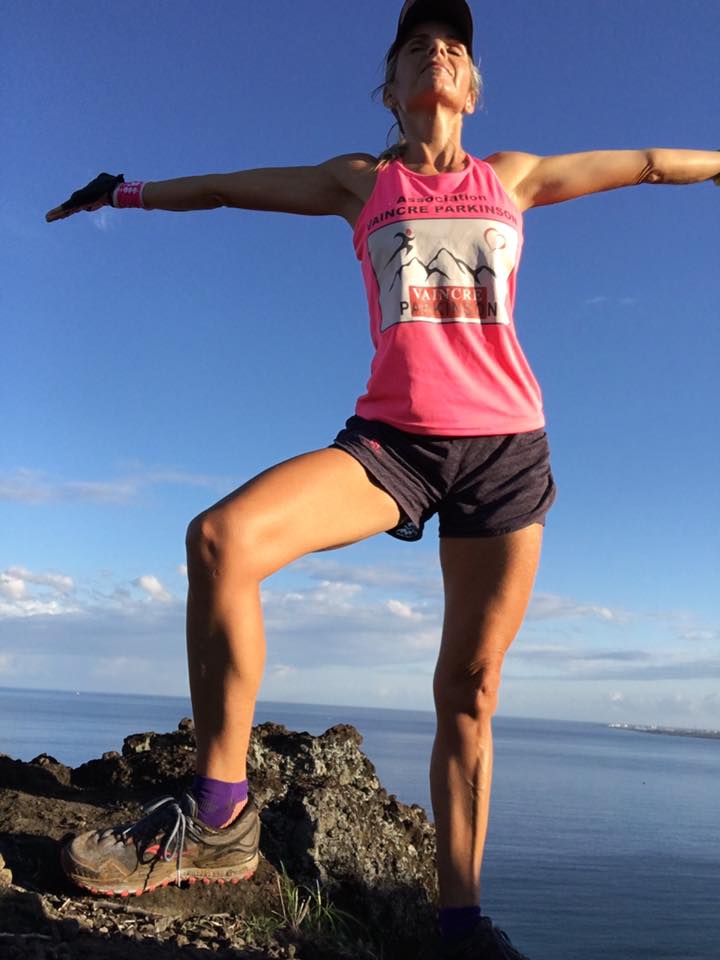 Cloe Mislin 32 ans
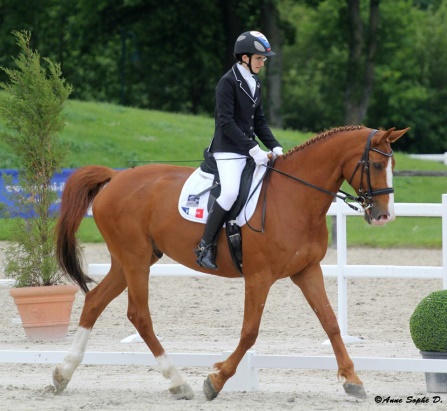 Véronique 42 ans
II/ le trail et Parkinson


Il y a un parallèle important entre la maladie de Parkinson et le trail.
Dans les 2 cas, le coureur et le parkinsonien:

	- Connaissent les courbatures et la fatigue extrême
	- Se battent contre eux-mêmes et dépassent leur propres 	   limites
	- Font preuve de courage et de témérité
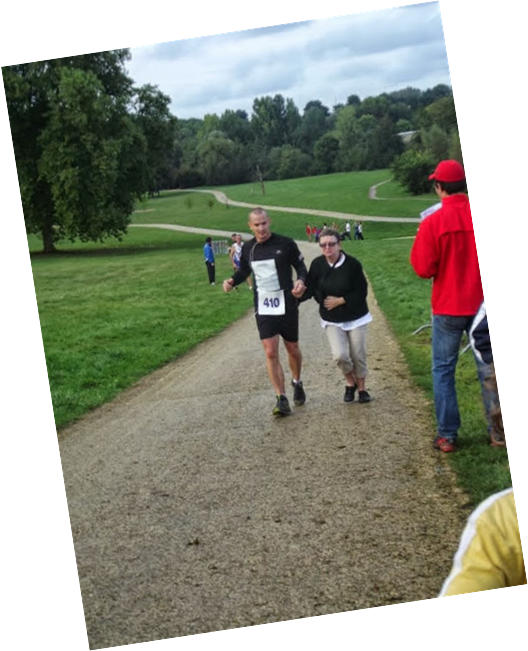 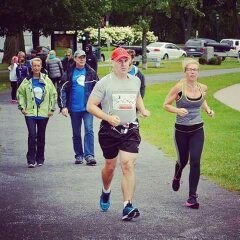 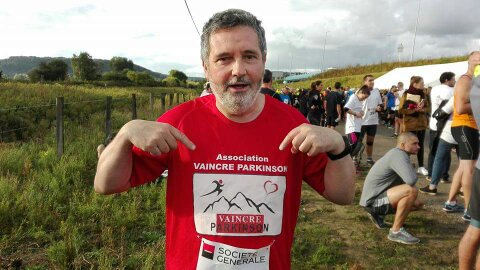 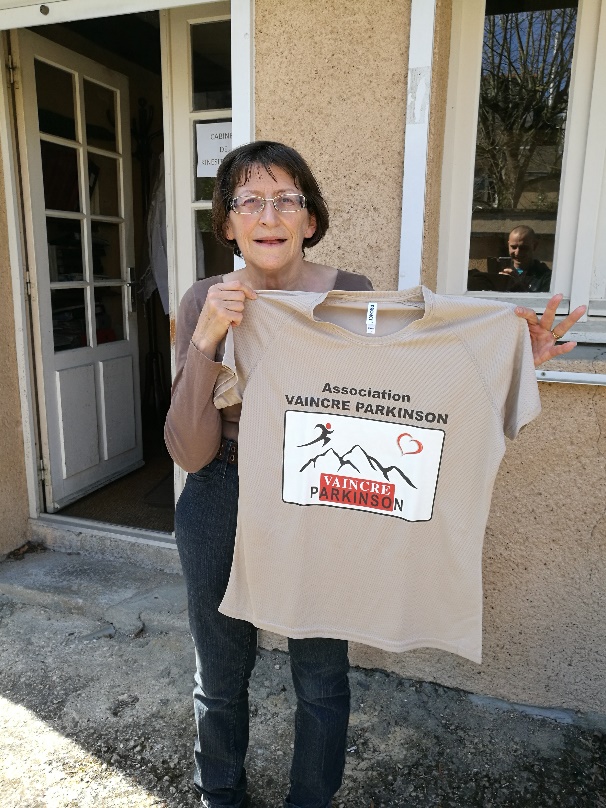 Québec
III/ L’association :

Cette association a pour objet de réunir des personnes autour de la maladie de Parkinson par leur passion pour la course à pied (route ou nature/montagne) et de la marche nordique. Les objectifs sont : 

	- fédérer un élan de solidarité et de partage
	- faire connaitre la maladie, 
	- sensibiliser un large public, 
	- aider la recherche.
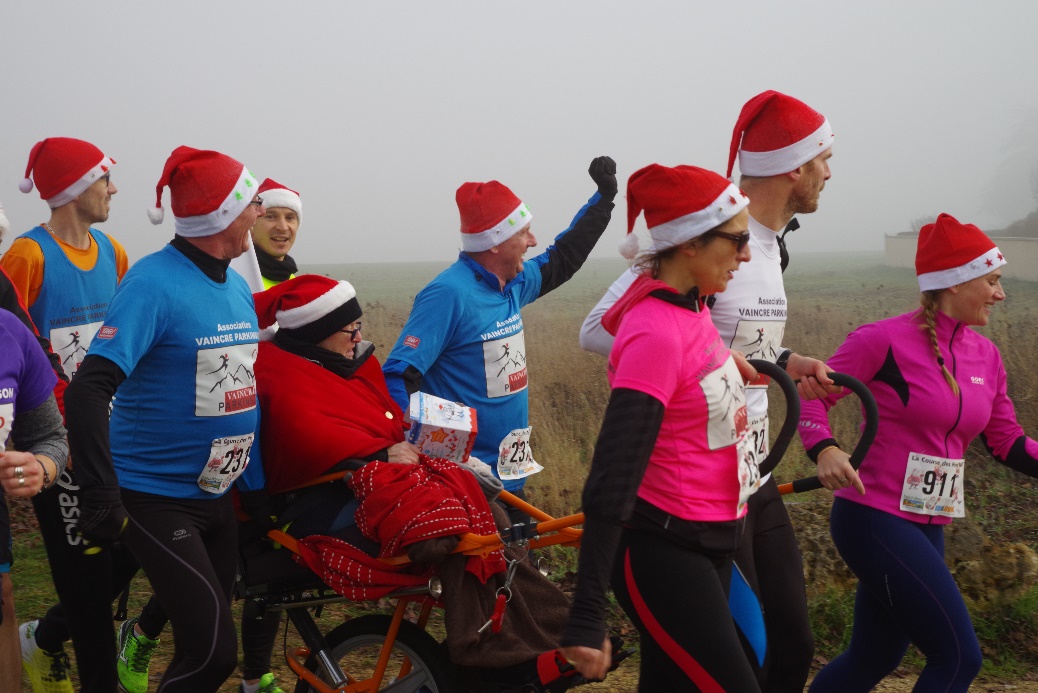 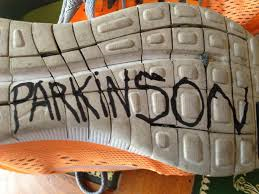 Le bureau de l’association

Président







	Trésorier					Secrétaire
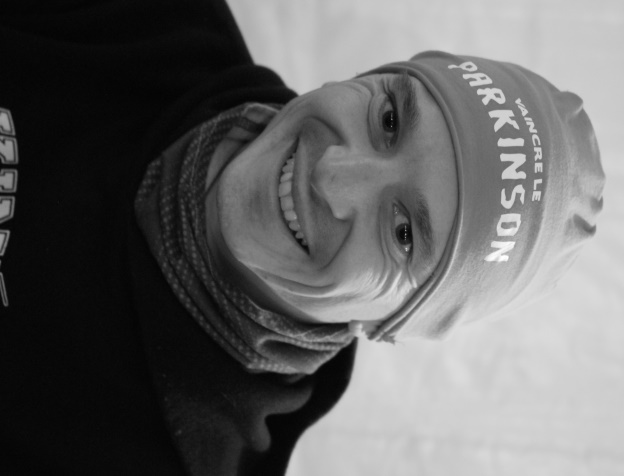 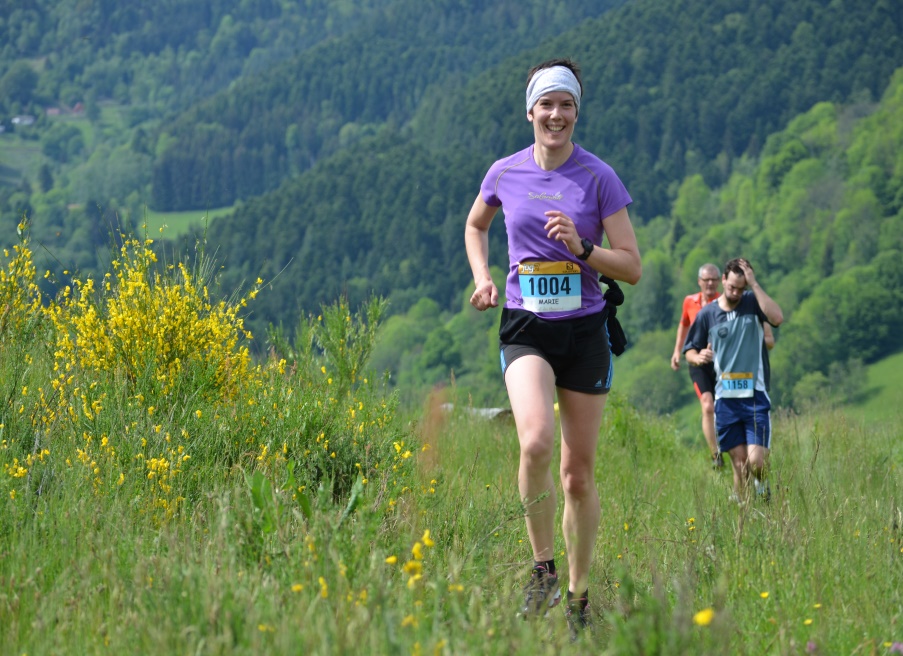 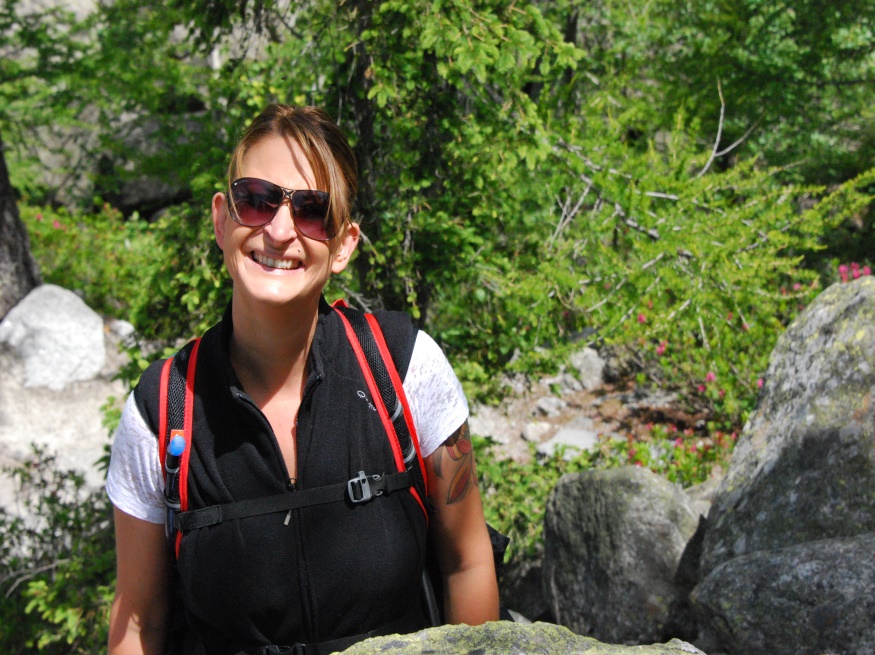 Membres d’honneurs
M.HEDA Alex
Mme HEDA Marie
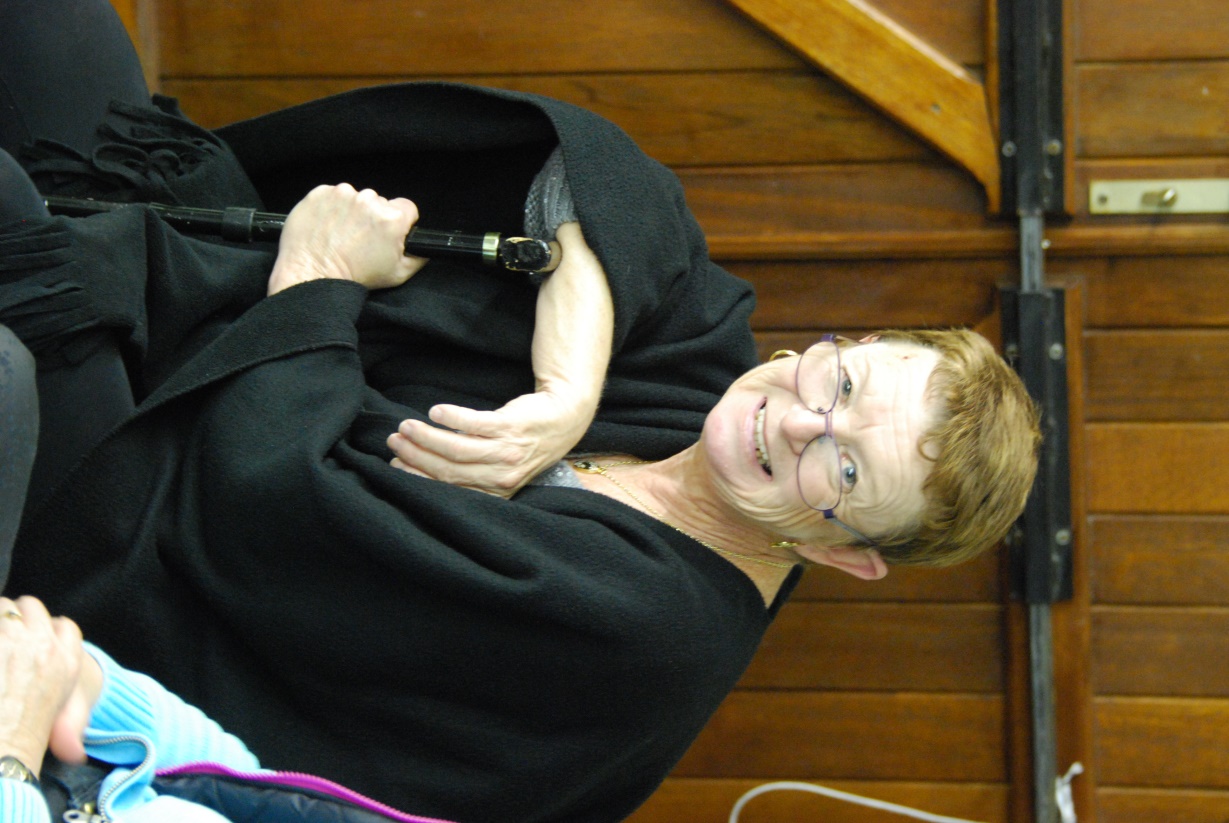 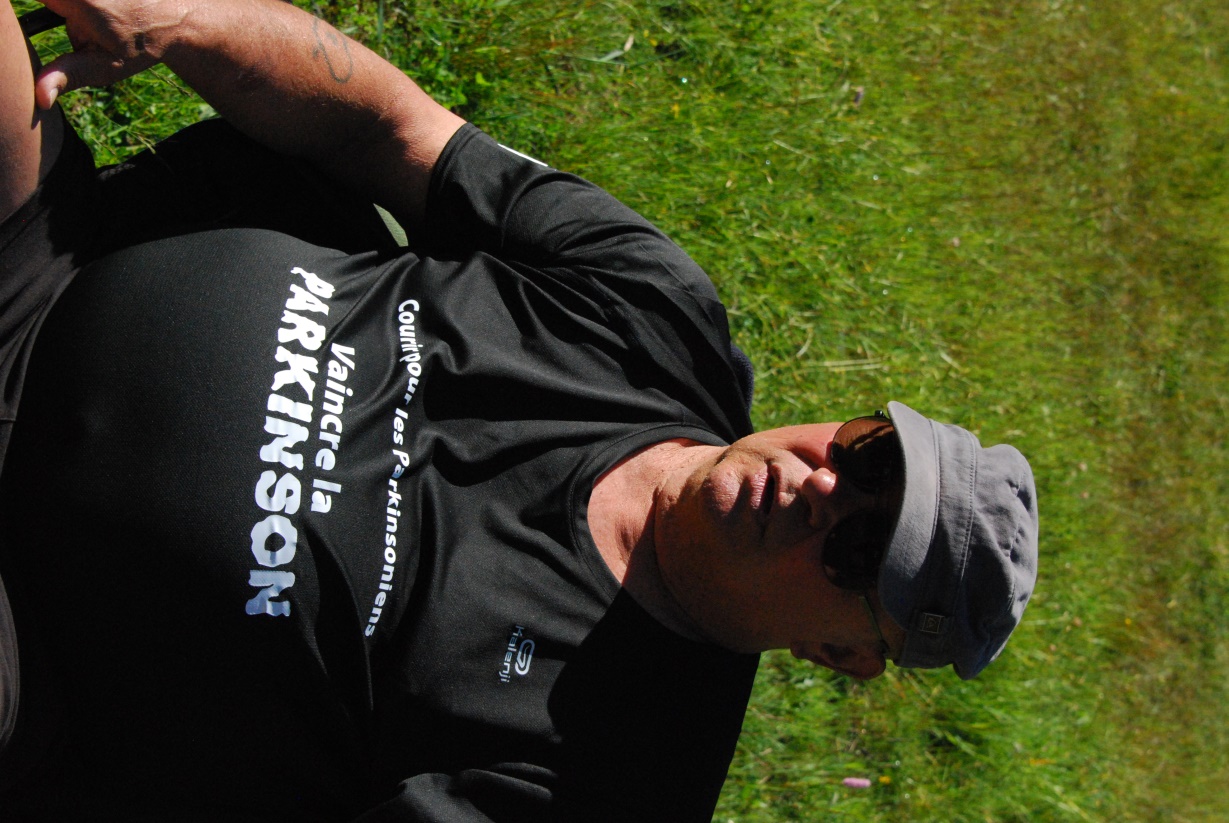 L’histoire du logo de l’association :

il a été réalisé pour véhiculer le message : 


     « courir avec son cœur afin d’atteindre des sommets pour Vaincre Parkinson… »
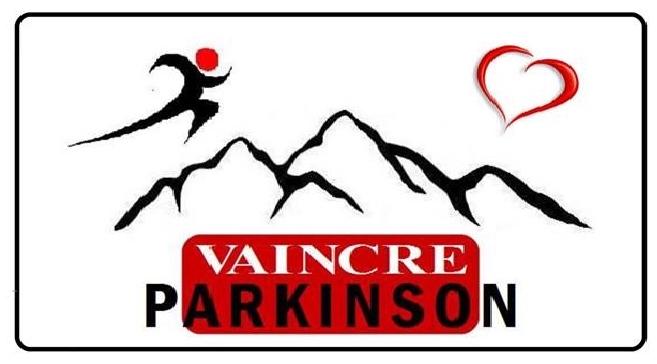 L’élan de solidarité et de partage a déjà démarré:
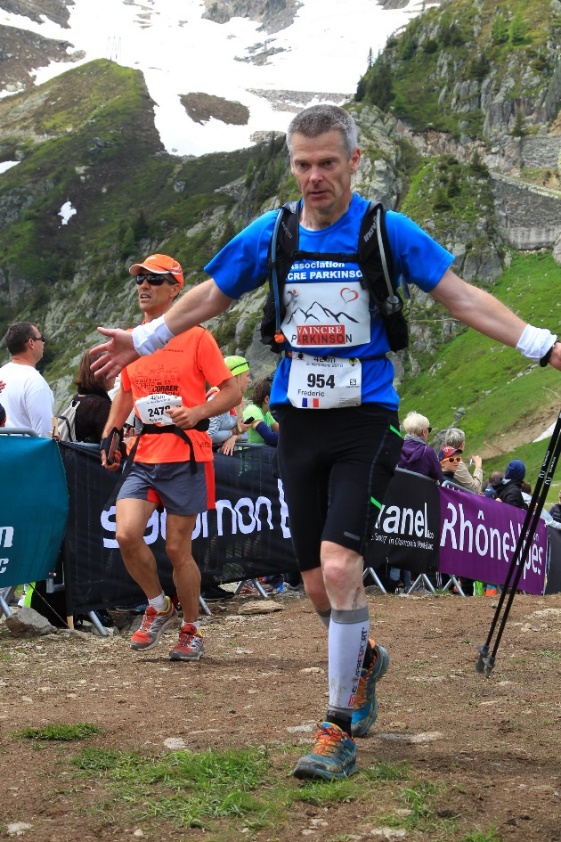 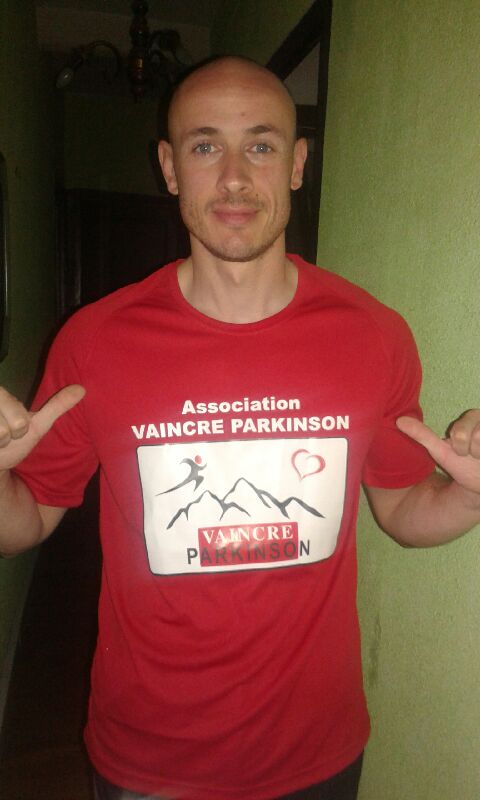 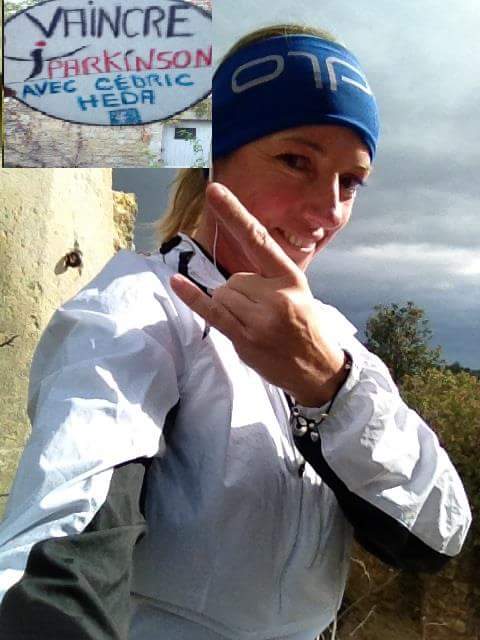 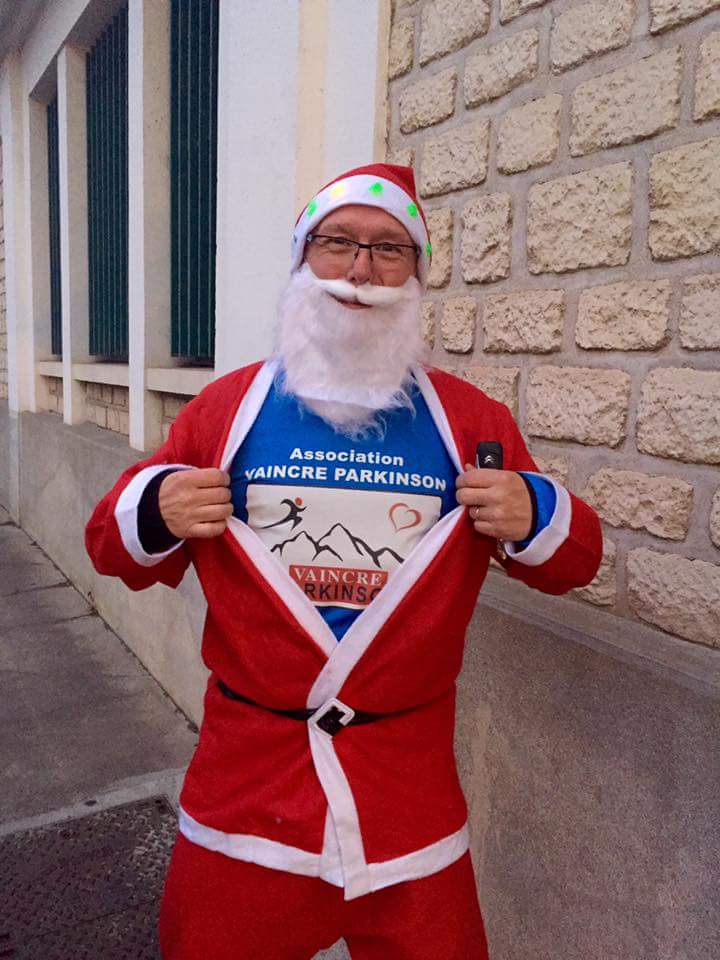 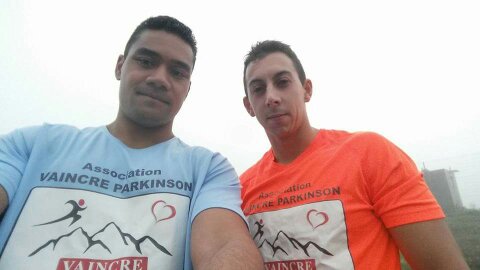 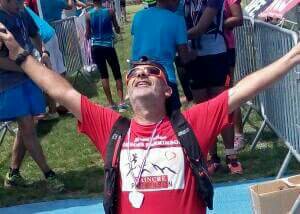 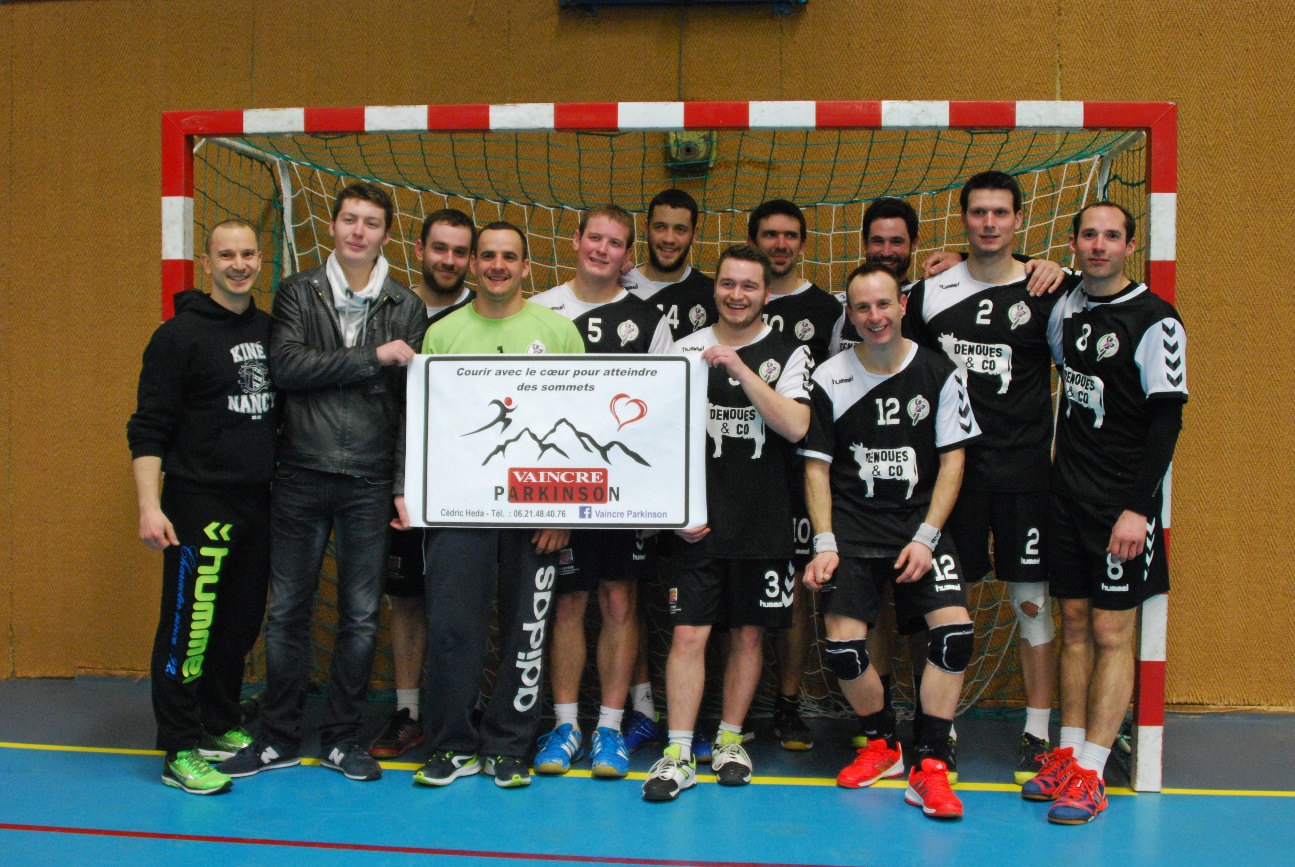 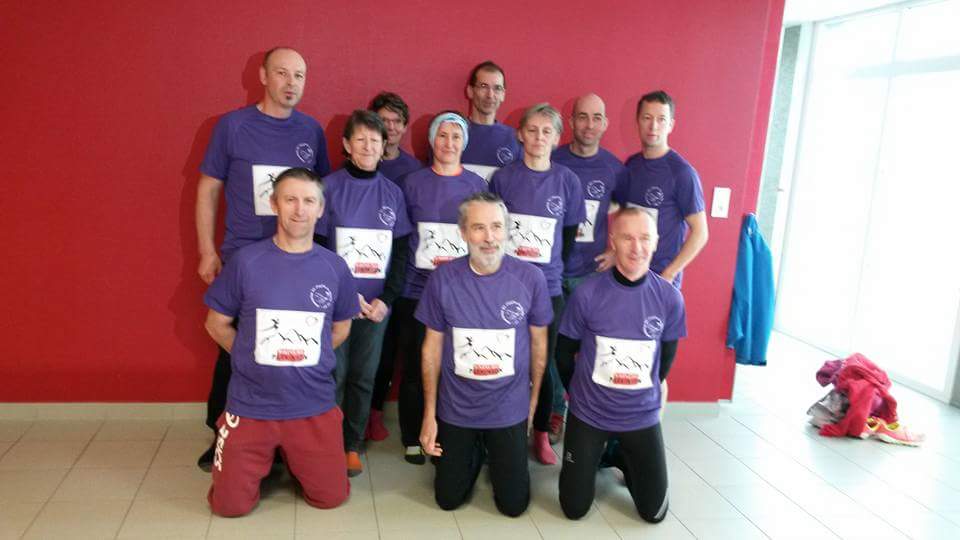 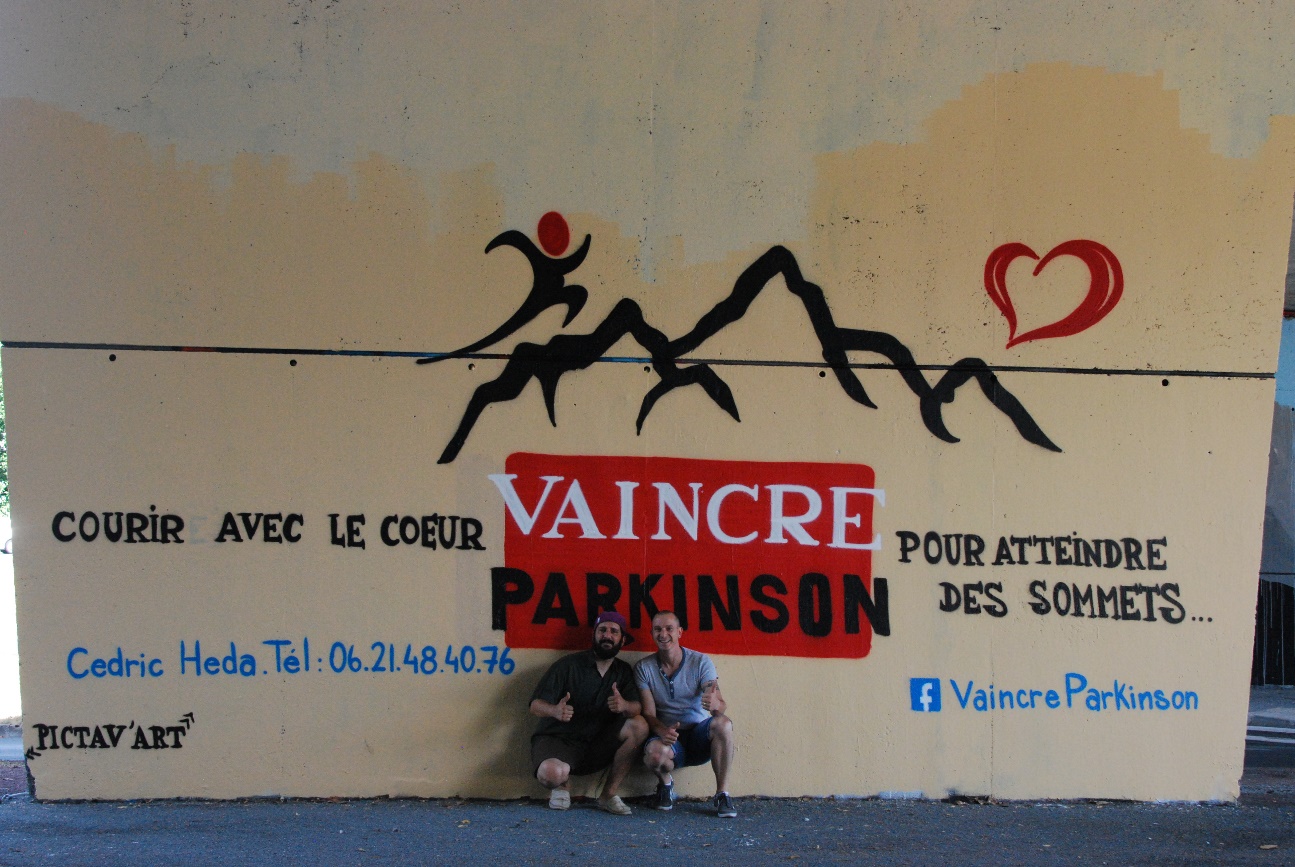 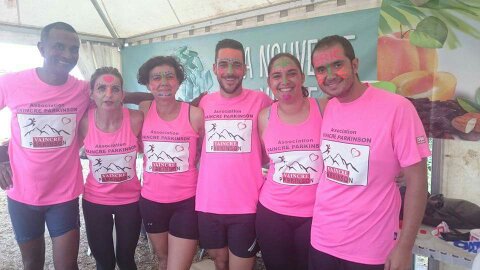 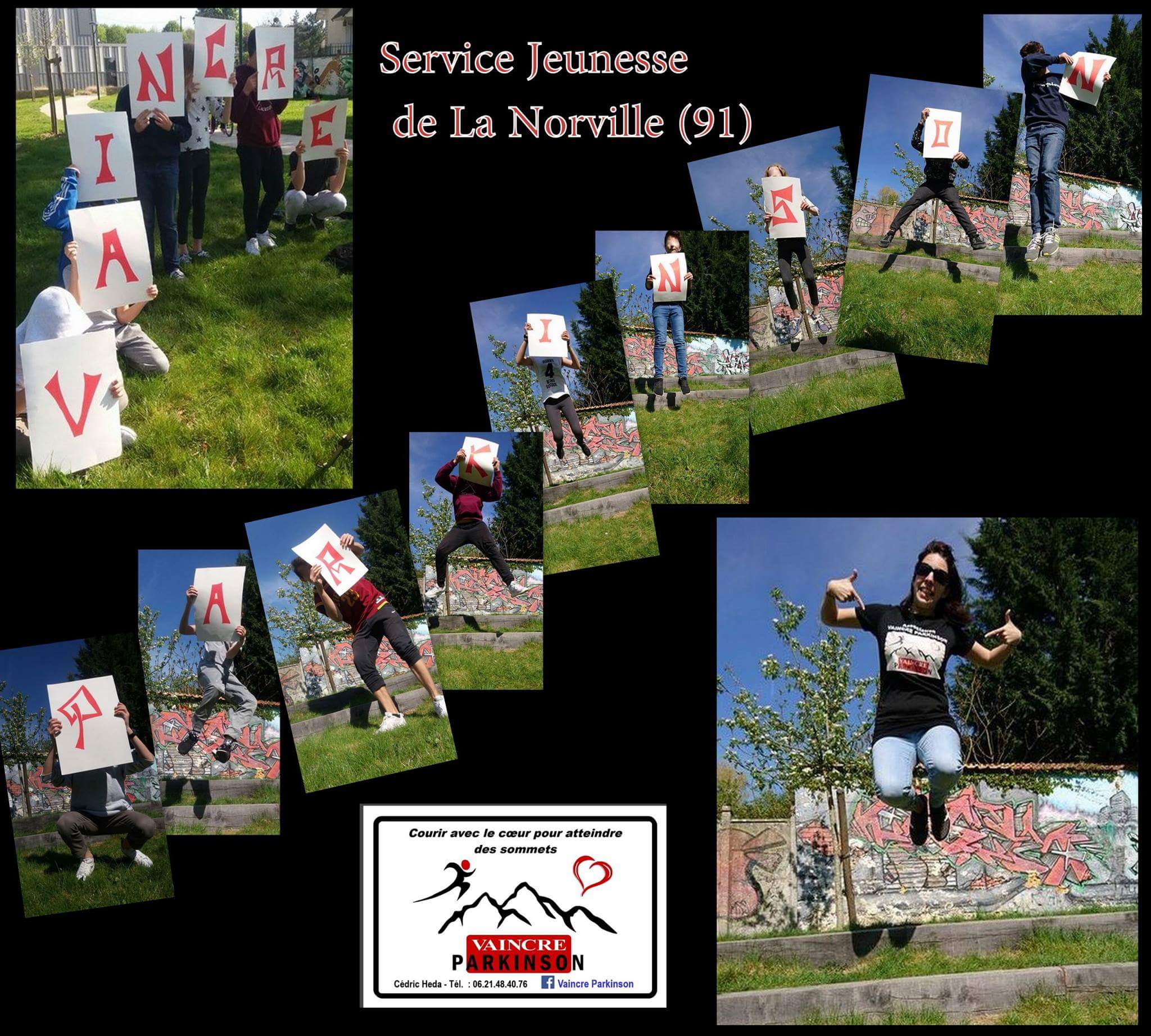 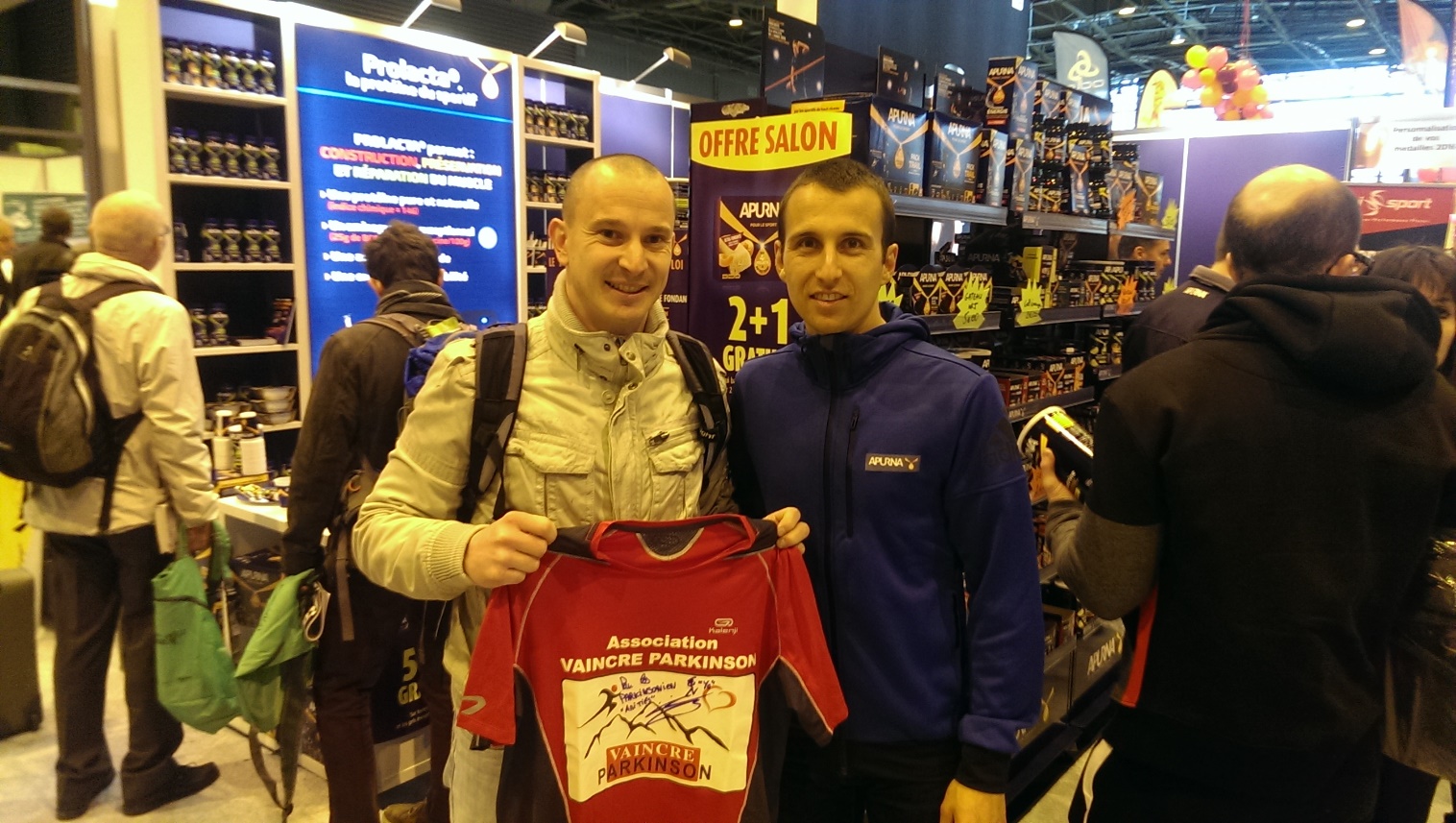 Sébastien Spehler
Champion de France de trail long 2013
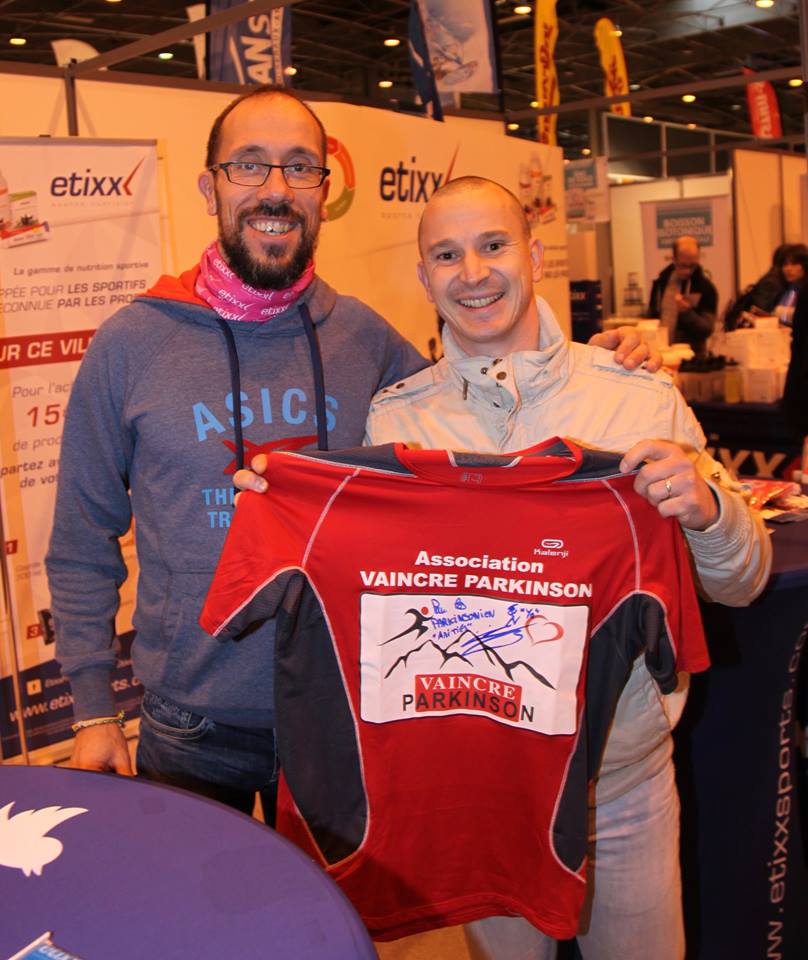 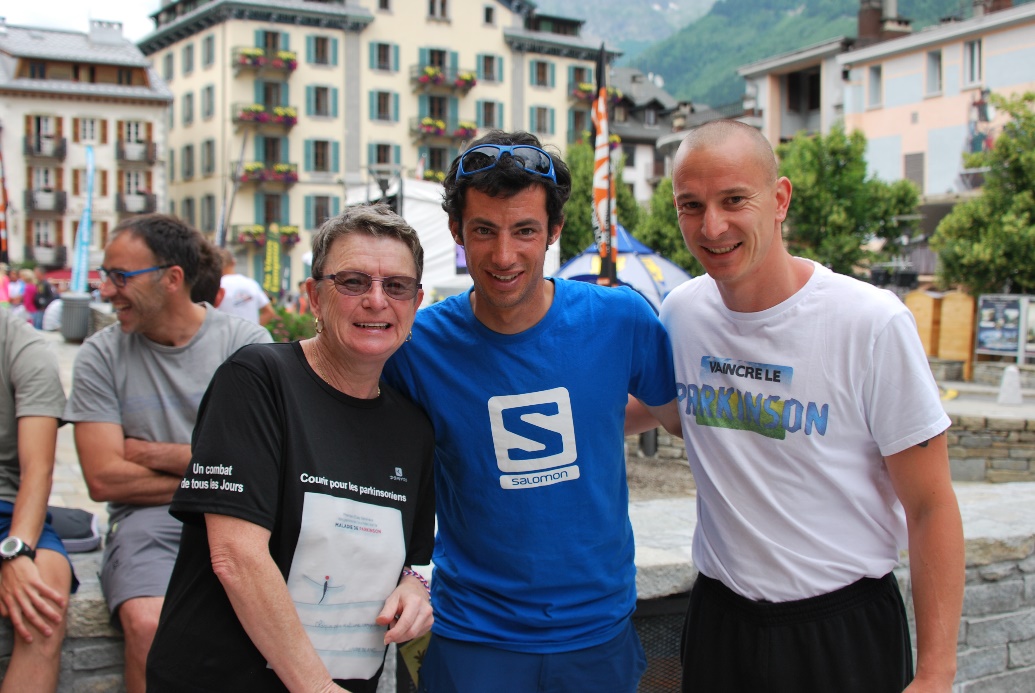 Yohann Diniz
Triple champion d’Europe de marche 50km
Kilian Jornet, multiple champion du monde d’ultra trail.
Le T-shirt et le micro pour faire passer notre message :
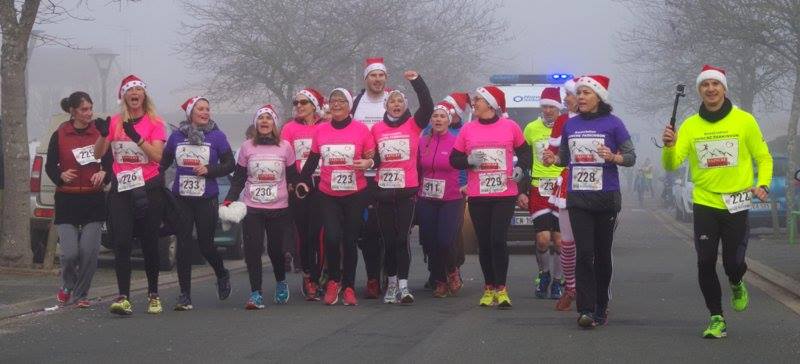 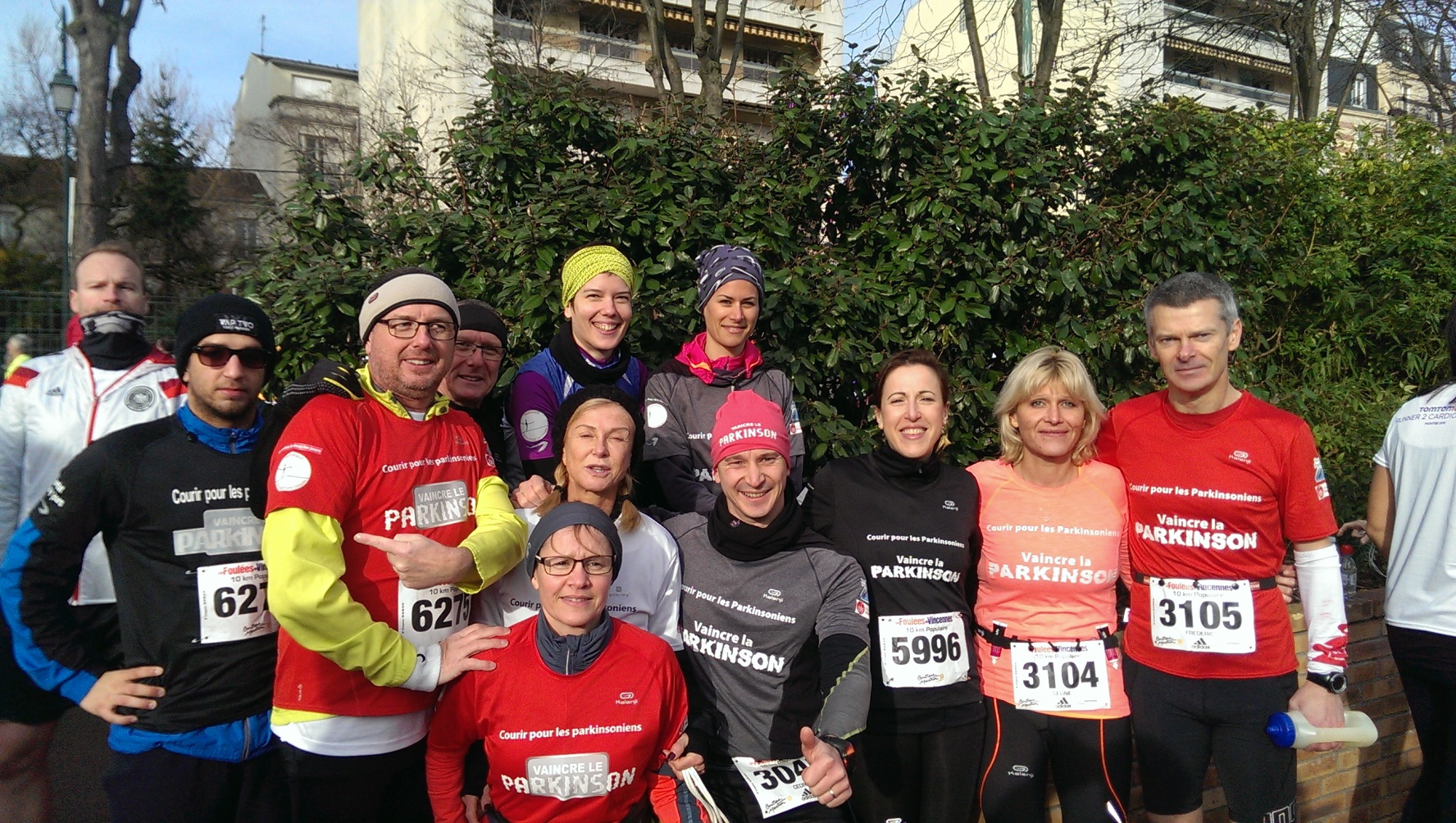 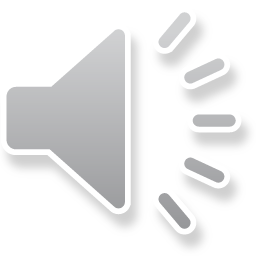 Olivier Capelli : parrain

Né le 19 juillet 1972
Champion du monde de marches nordiques 2012 et 2013. Recordman du monde du 20km, 30km et 20 miles sur route. Olivier est un pionner de son sport en France qu’il a découvert il y a 5 ans.

Sportif et homme de cœur, Olivier pratique sa passion en y associant de belles causes comme ARSEP, cœur ovale ou vaincre la mucoviscidose. Lorsque je lui ai proposé de devenir le parrain de l’association Vaincre Parkinson, il a tout de suite accepté.

Gentil, souriant, il dégage une force intérieure à toute épreuve. Content et fier de porter les couleurs de l’association, olivier aime transmettre son message :

« Le sport aide à combattre la maladie, ensemble nous serons plus fort. »
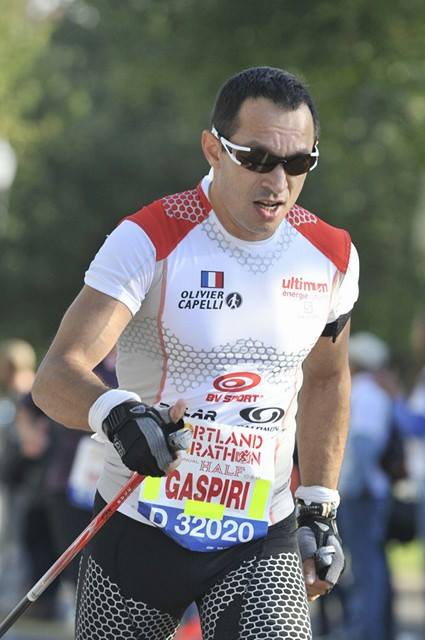 Fleur Catrain : marraine

Née le 21 aout 1973
Championne du monde de marches nordiques 2013. Vainqueur femmes du Go running tour en 2012. Elle est également membre de l’équipe de France.

Spontanée, franche et souriante, Fleur n’a pas hésité une seconde pour répondre « oui » à la demande de devenir la marraine de l’association Vaincre Parkinson. Soutenant par le passé de nombreuses causes, elle se dit fière et honorée aujourd’hui de représenter les personnes atteintes de la maladie de parkinson à travers les événements auxquelles elle participera.

Fleur est une femme qui sait ce qu’elle veut dans la vie et fonce vers l’avant. Je la cite :

«On court et marche avec nos jambes, mais on avance encore plus vite avec nos cœur. »
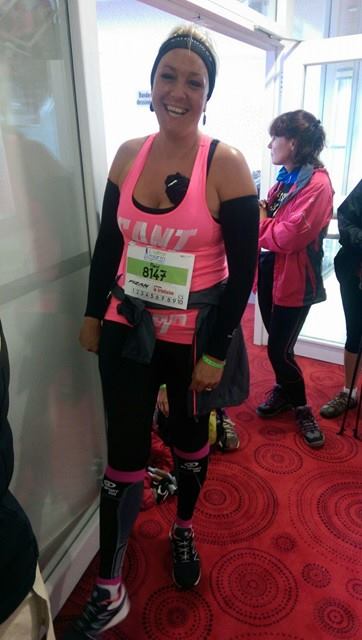 Aider la recherche :

Seule la recherche peut aujourd’hui aider nos proches atteints par la maladie de Parkinson.

Pour cela, les dons spontanés seront reversés intégralement à la recherche contre Parkinson.

Aujourd’hui nous collaborerons avec l’équipe de recherche clinique du CHRU de Lille  du professeur DEFEBVRE et du docteur MOREAU.

Notre association contient uniquement des bénévoles, nous ne cherchons pas à faire de bénéfice sur les dons spontanés.
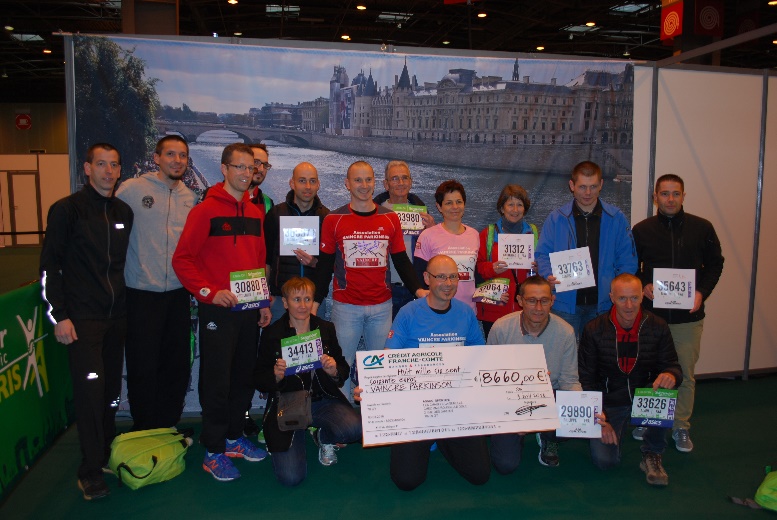 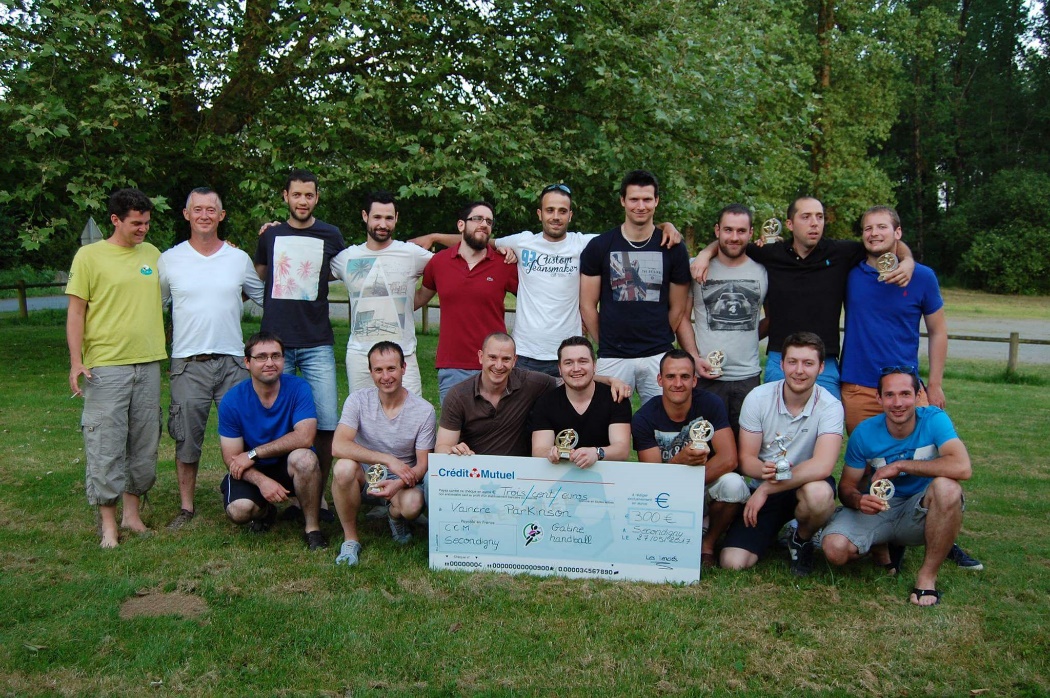 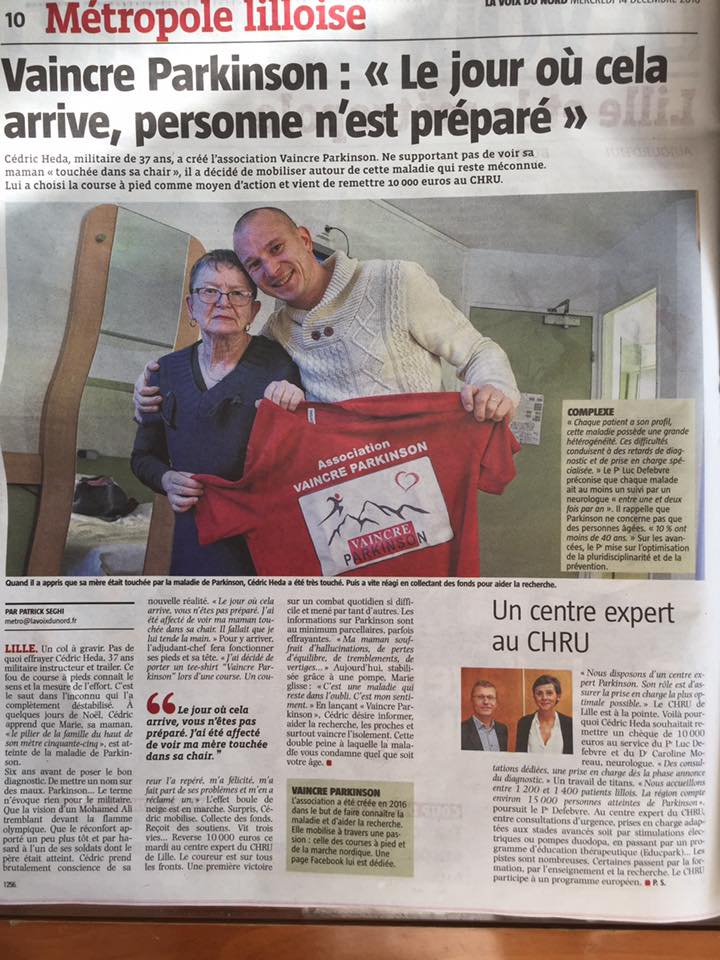 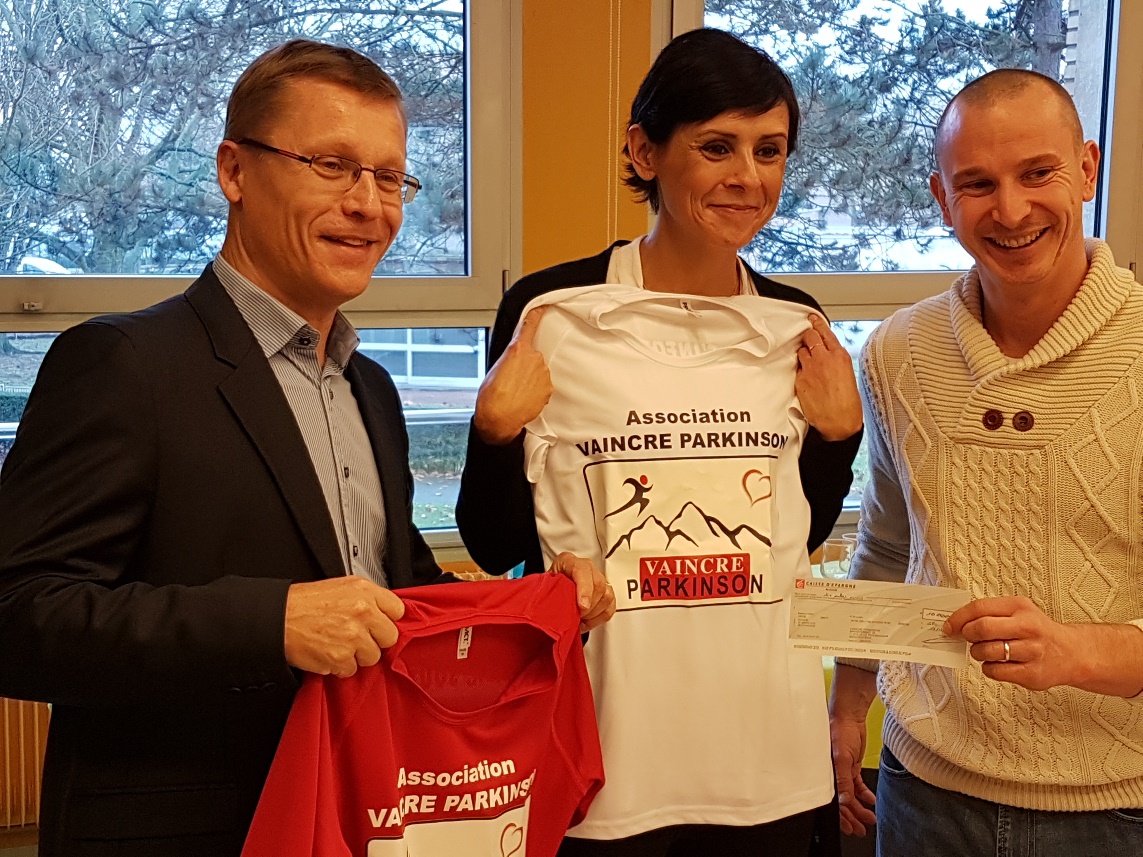 Décembre 2016

chèque de 10 000 euros reversé au Professeur Defebvre et au docteur Moreau du CHRU de Lille.
IV/ Aide financière

Notre association ne cherche pas à faire de profit et chaque adhérent devra financer son T-shirt pour véhiculer notre message.

Nous souhaitons vous associer à notre combat grâce à votre subvention qui permettra soit :

De réduire le coût du T-shirt pour chaque adhérent 
De permettre à l’association de continuer de vivre au quotidien
D’organiser ou participer à des événements sportifs ou culturels


Réalisation du flockage des t-shirts de l’association « VAINCRE PARKINSON ».

20 euros/T-shirt
Comprenant le t-shirt, frais d’envoi et 5 euros 
pour l’association
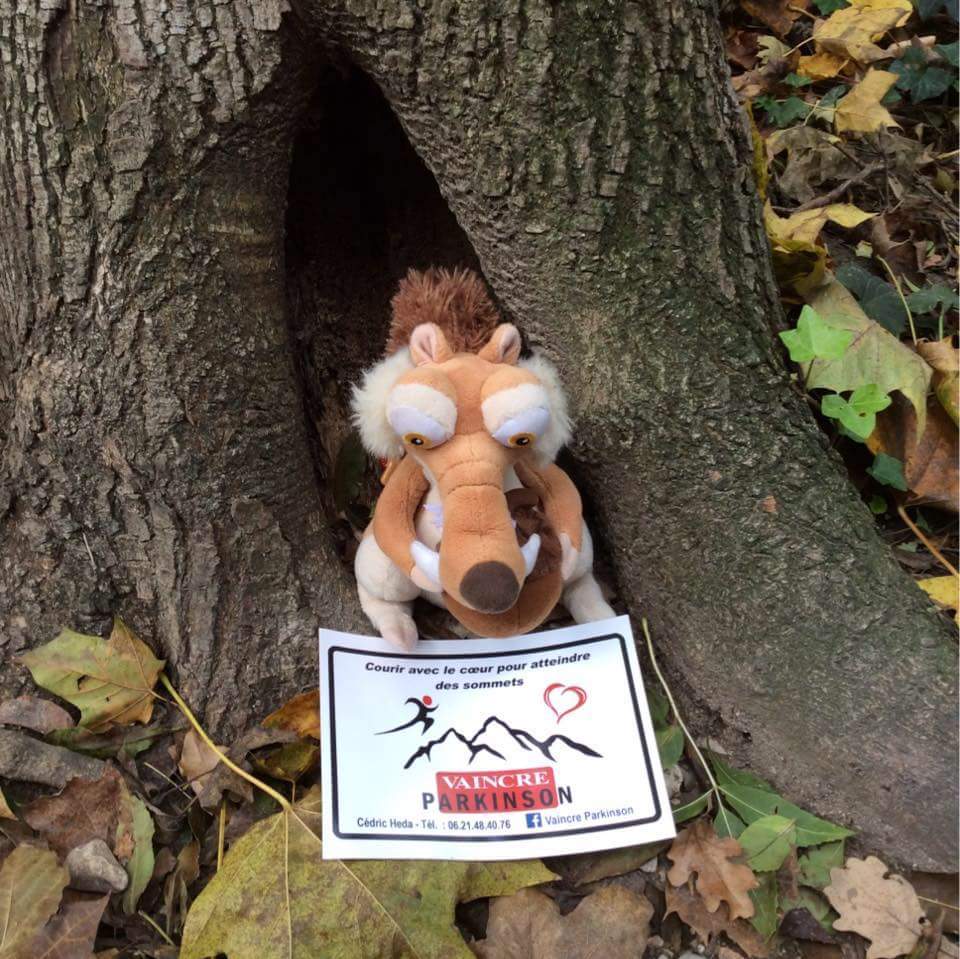 A ce jour, il y a 1170 t-shirts  et logos portés …
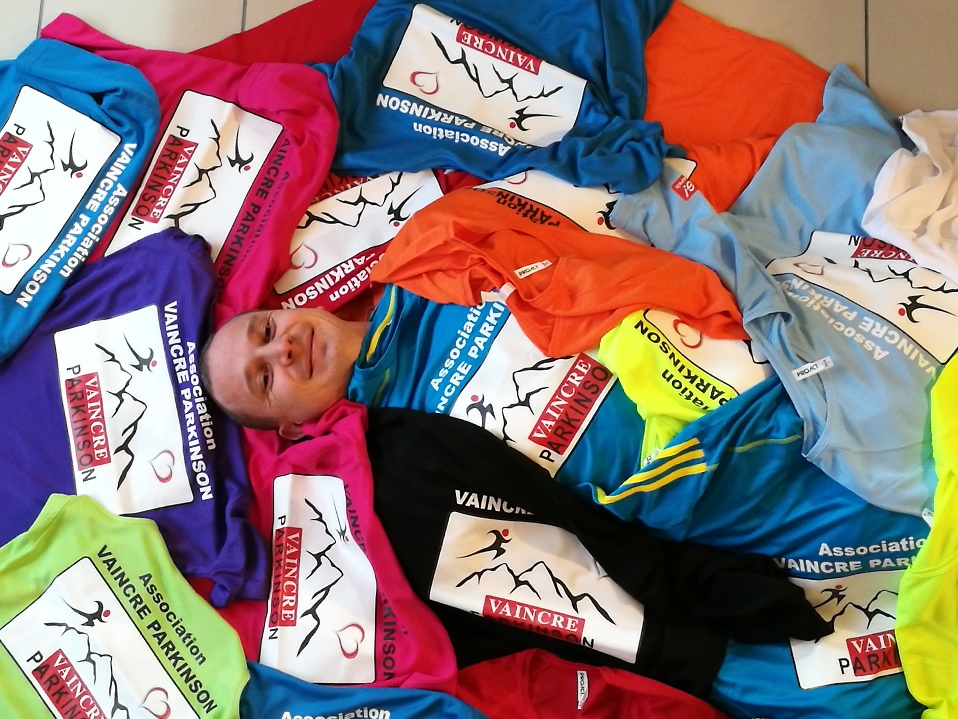 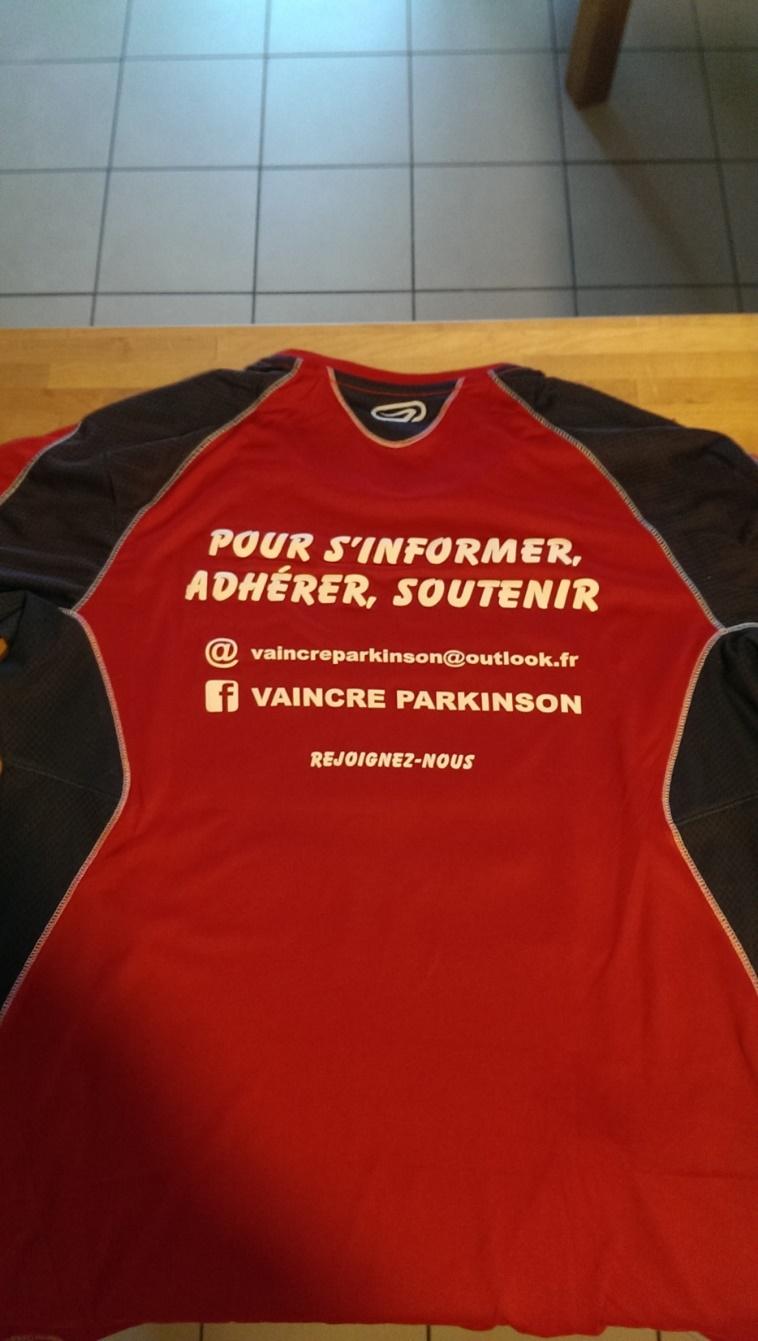 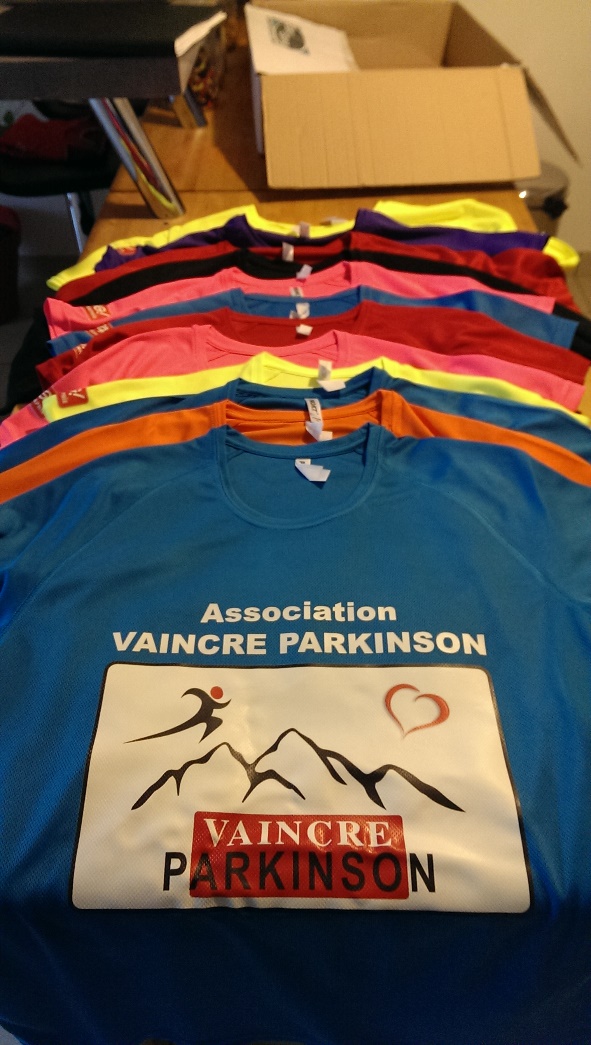 …et nous sommes représentés au Canada, en Belgique, en Suisse, en Allemagne, en Espagne, au Portugal, à Hong Kong, au Cameroun et à la Réunion.
Et ce que nous proposons également pour faire parler de la maladie de Parkinson…
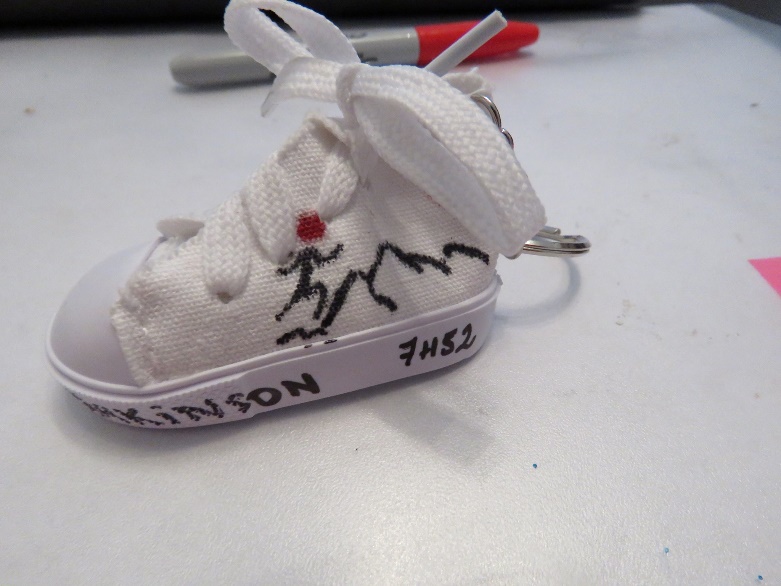 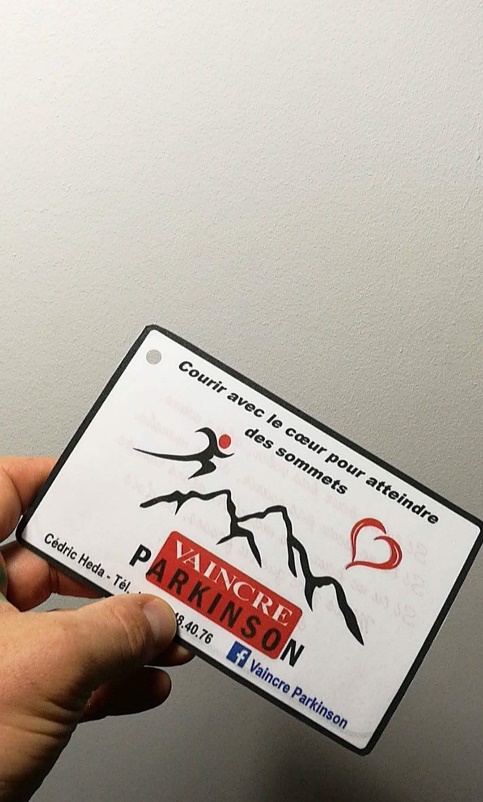 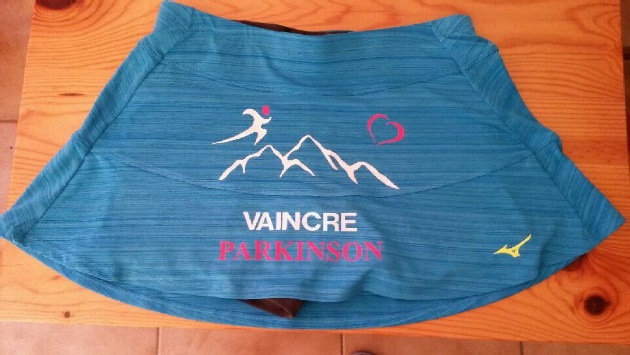 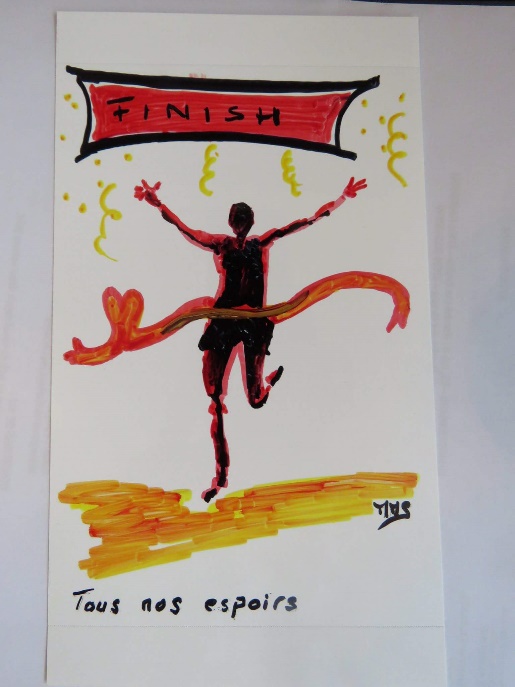 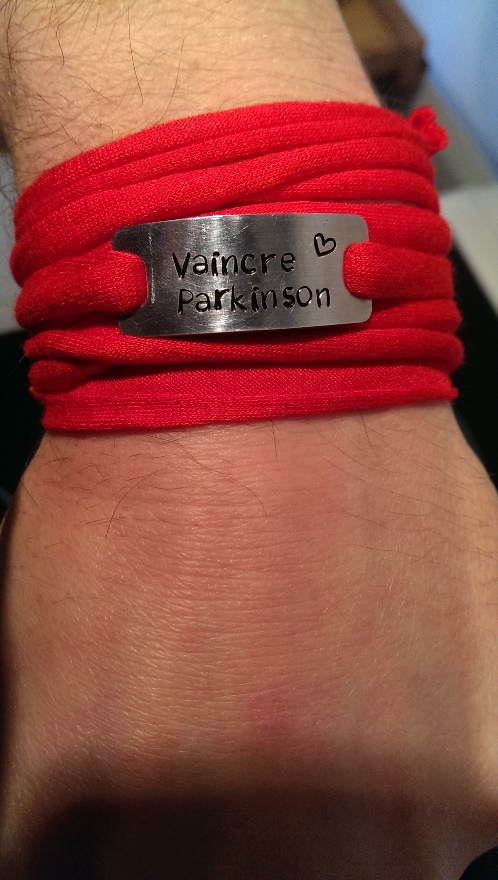 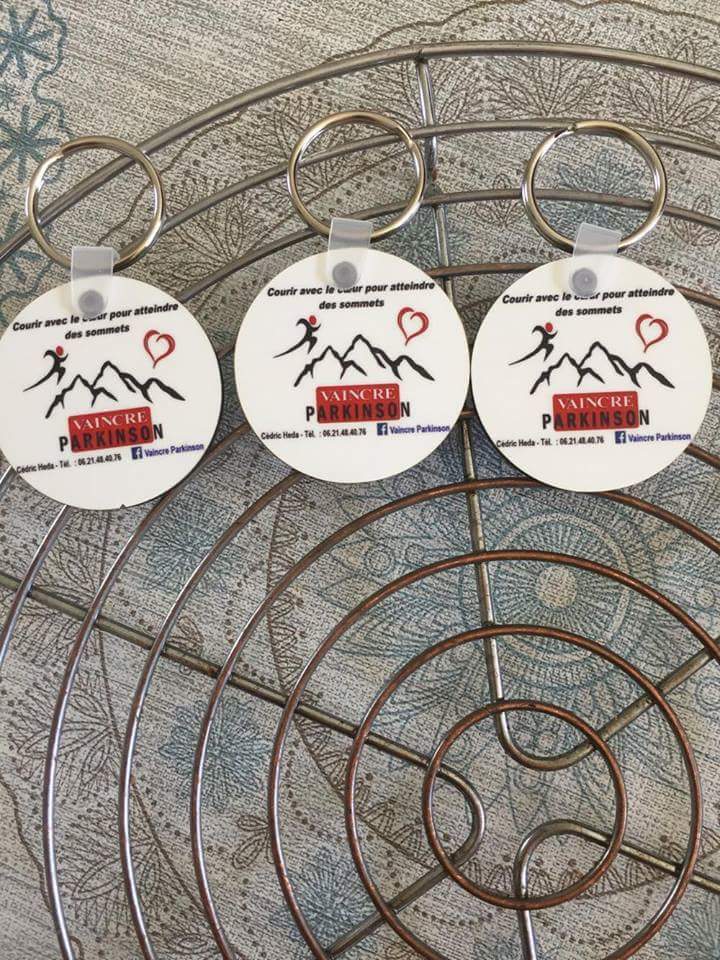 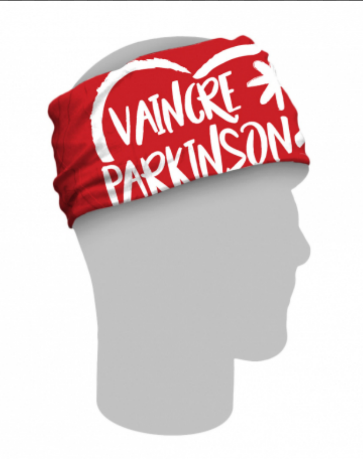 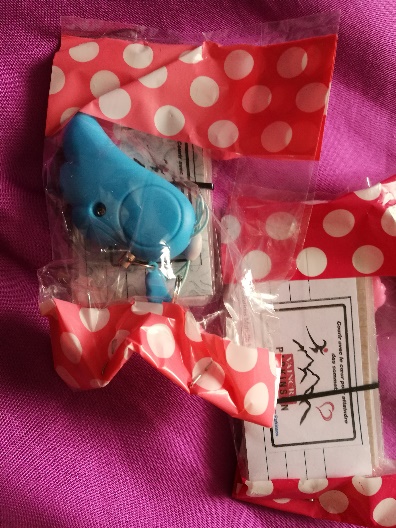 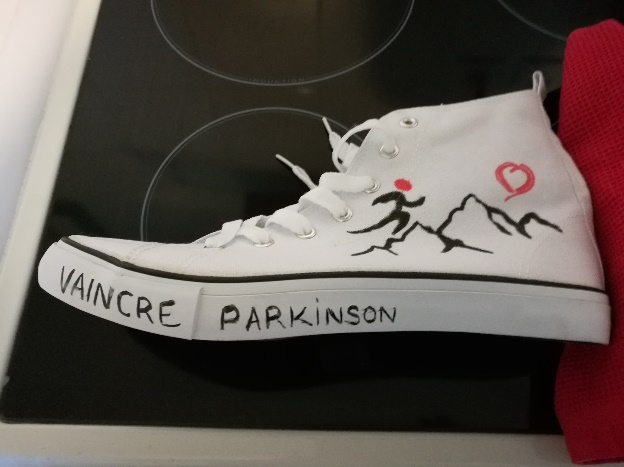 Les avantages en nous rejoignant

Flockage de votre logo sur les T-shirts de l’association, qui vous rendra visible auprès 
D’un large public (coureurs, public et accompagnants sur des manifestations sportives aux 4 coins de la France, Canada, Belgique, Allemagne, Suisse et Réunion)
Des adhérents de l’association
Des 150 000 parkinsoniens et des aidants
Des personnes lisant les médias, Facebook, twitter,      Instagram, magasines de course à pieds où nous vous associerons à notre cause.
 lors de manifestations culturelles


 Vous véhiculerez une image dynamique et solidaire en prônant les valeurs du sport (esprit d’équipe, combativité, respect de la nature via le trail, dépassement de soi..) et en soutenant le combat des parkinsoniens.
Nous vous proposons:

 Une visibilité sur la page de l’association :
 Photos de banderoles sur les courses
 Photos de coureurs portant le t-shirt flockés aux couleurs de     l’association et avec les logos des partenaires

 et aussi :
        - Logo sur la page Facebook et le site internet de l’association        - Remerciements lors d’interviews
        - partage d’articles, de photos et de vidéos
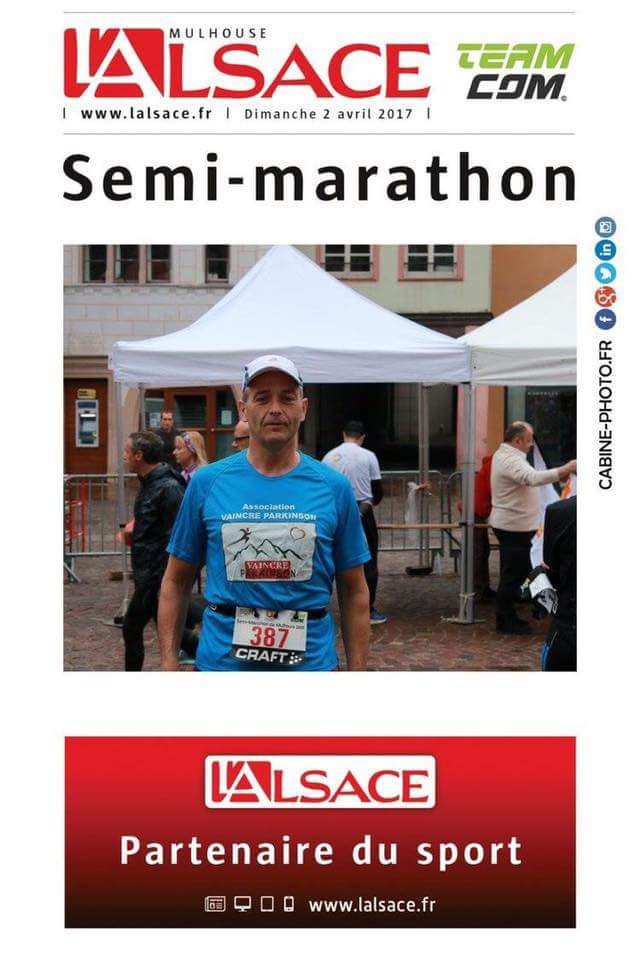 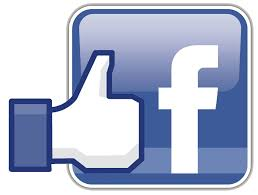 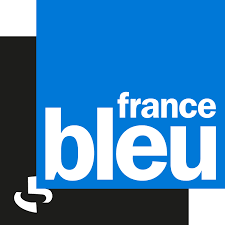 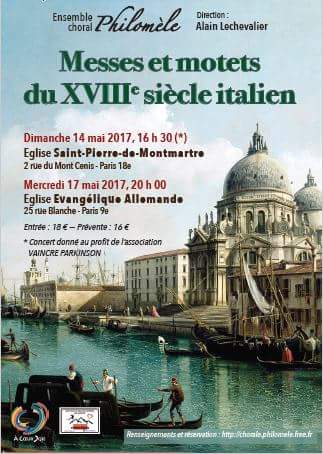 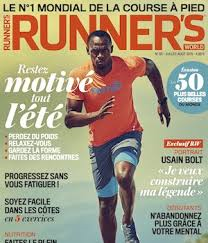 Nos partenaires :
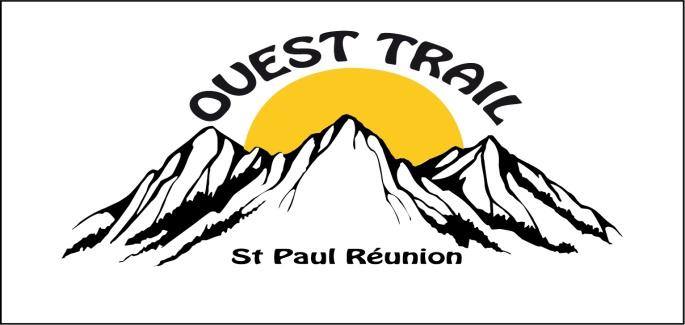 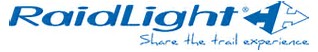 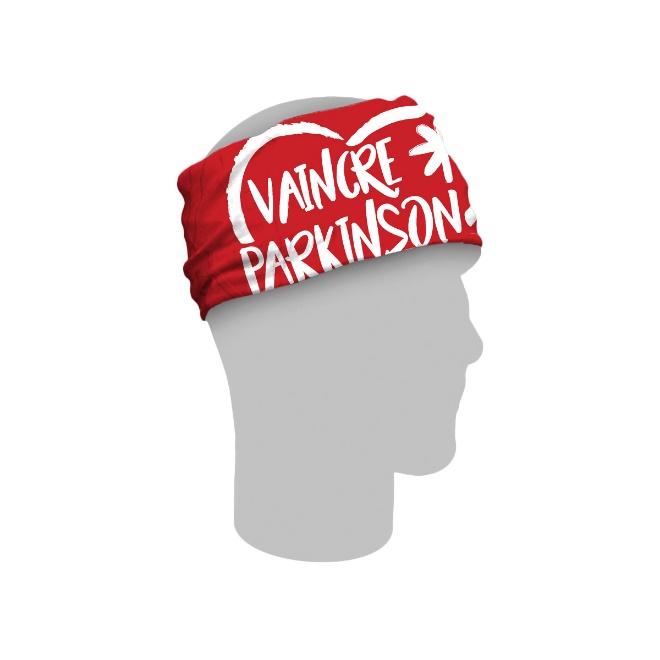 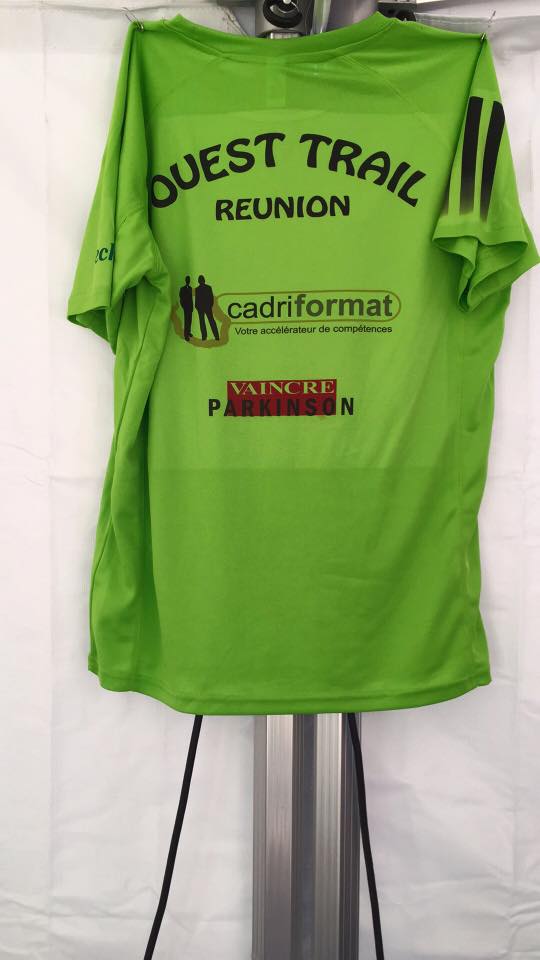 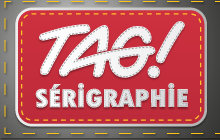 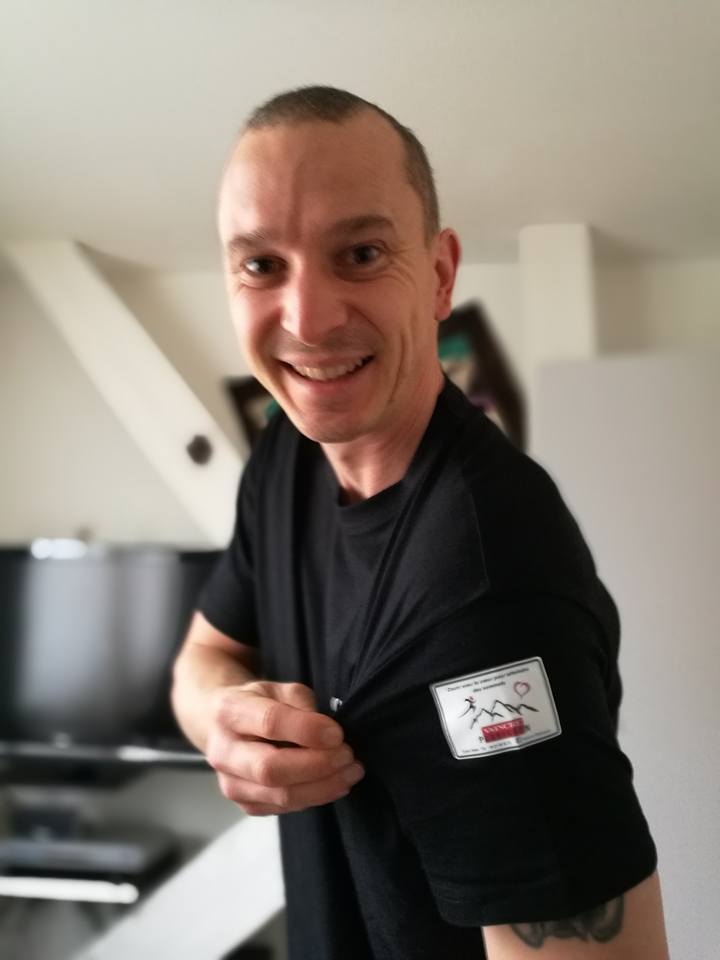 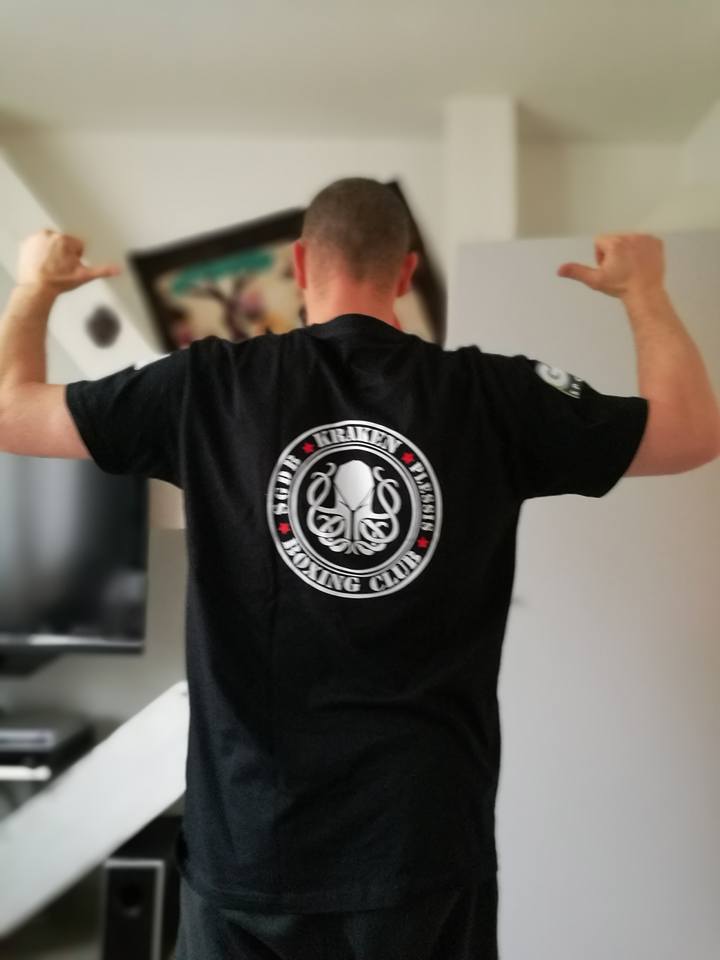 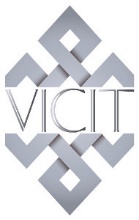 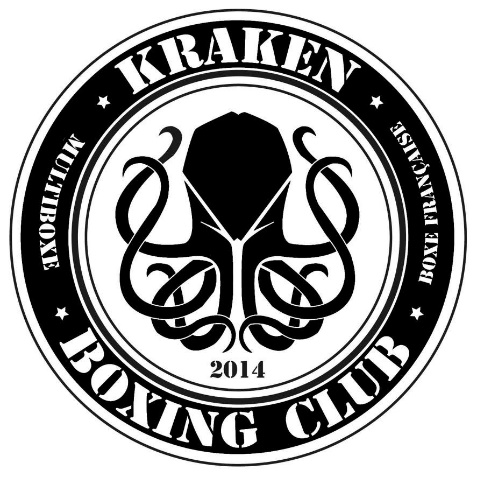 Mes coordonnées :

Association VAINCRE PARKINSON
Cédric HEDA
10 route d’Arpajon
91630 Avrainville

06 21 48 40 76

Page Facebook : cedric heda

Adresse mail : cedric.heda@outlook.fr
	            
Site web : https://vaincreparkinson.artisteer.net
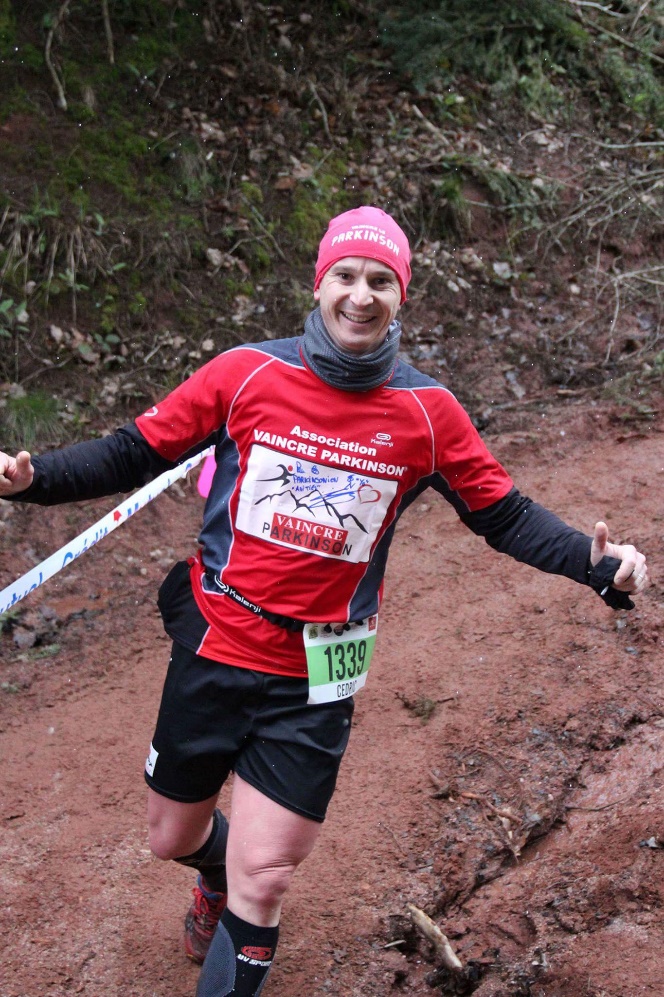 « Si tu ne peux pas voler, alors cours, si tu ne peux pas courir, alors marche, si tu ne peux pas marcher, alors rampe, mais quoi que tu fasses, tu dois continuer à avancer…surtout n’abandonne jamais ! »
 					Martin Luther King
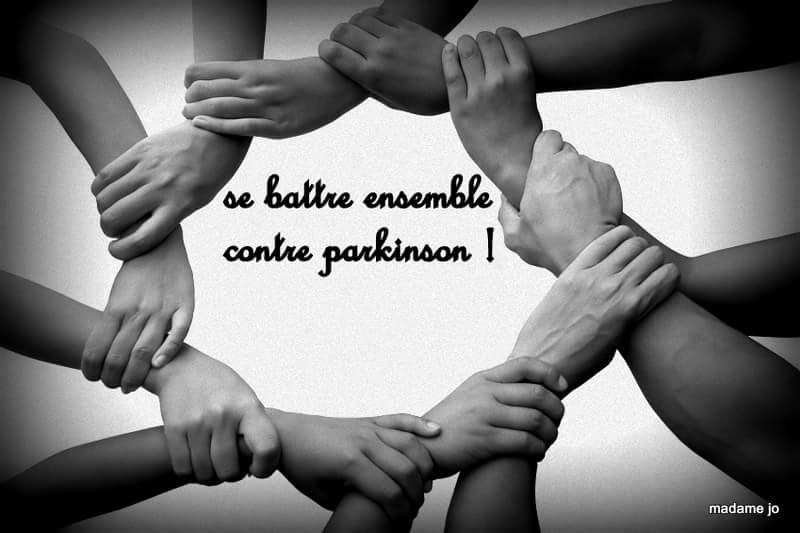